«Коллектив как фактор развития и воспитания детей старшего дошкольного возраста»













Подготовила:
Воспитатель: МАДОУ №10
«Аистенок»
Ст. Михайловской
Колосова С.В.
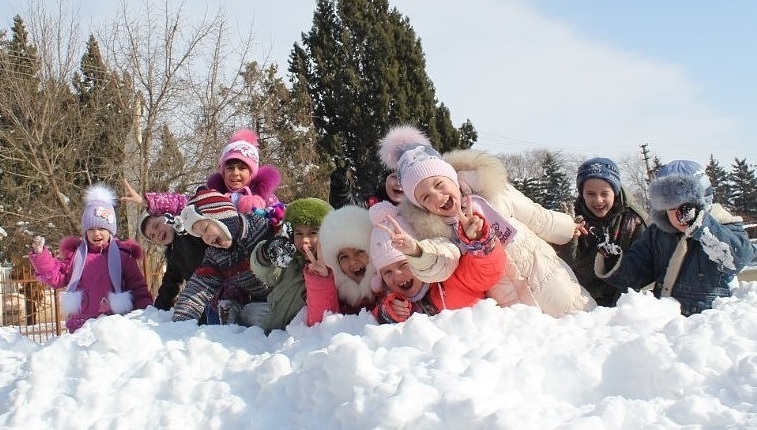 Методологический аппарат работы
Задачи исследования:
1.Изучение проблемы развития детского коллектива в психолого-педагогических  исследованиях.
2. Раскрытие структуры, сущности и функций коллектива.
3. Выявление  и описание практических  рекомендаций  по развитию детского коллектива
Глава 1.Теоретические основы развития детского коллектива
1.1 Сущность и характеристика коллектива: взгляды исследователей
1.2 Стадии развития коллектива
1.3 Социометрическая структура детского  коллектива
Характерные черты коллектива
Воспитательная значимость коллектива обусловлена его воспитательными функциями. Выделяют три группы функций:
Функции коллектива
Этапы развития детского коллектива
Социометрическая структура детского коллектива
Понять взаимоотношения в коллективе нам помогает социометрическая структура детского коллектива. В своей работе мы выявили, что каждый индивид в группе имеет свой социометрический статус, который может быть определен при анализе суммы предпочтений и отвержений, получаемых от других членов.
Социометрический статус может быть более высоким или низким в зависимости от того, какие чувства испытывают другие члены группы по отношению к данному субъекту - положительные или отрицательные.
 Совокупность всех статусов, в свою очередь, задает статусную иерархию в групповом дошкольном коллективе.
Педагогу необходимо планировать некоторую динамику социометрических отношений, позволяющую каждому члену группы побывать на разных уровнях социометрической структуры и, соответственно, учиться вырабатывать различные стратегии поведения в социальной жизни.
Рекомендации психологов
“Внимательно наблюдать за отношениями в детском коллективе”. 
“Важно опираться на лидеров”. 
“Не надо влюблять воспитанников в себя”. 
“Выяснять причины детских слез”.
“Ничего не содействует так хорошим межличностным отношениям как хорошо организованная совместная деятельность”.
 “Культивировать терпимость, уважение к различным культурам, верованиям, национальностям”. 
    «Особую работу следует вести с  “отвергнутыми” детьми».
Вывод к работе
Управляя развитием коллектива, педагогу необходимо внимательно следить и обеспечивать появление и рождение “новообразований”  в организации деятельности, в общении, в коллективных отношениях, в общественном мнении традиций, ценностей, перспектив и идеалов, в самооценке каждого члена коллектива.
 Только появление совокупности названных новообразований дает основание судить о действительном его развитии и подъеме на более высокую ступень.
Важно помнить и о том, что главным источником формирующего, созидающего воздействия коллектива на личность является многогранная активность воспитанников в жизненно важной для них деятельности на самостоятельной, творческой и самодеятельной основе, участие в подлинно человеческих взаимоотношениях.